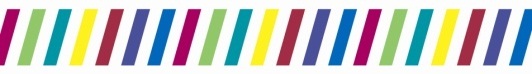 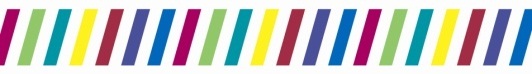 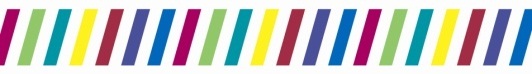 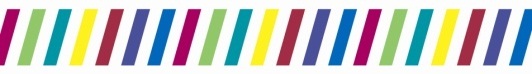 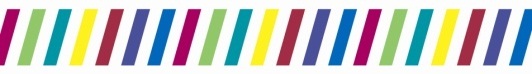 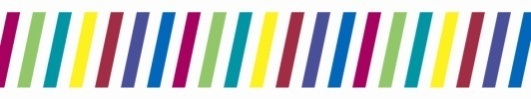 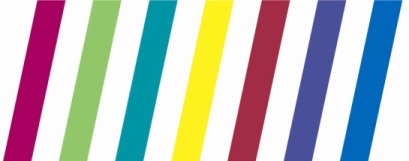 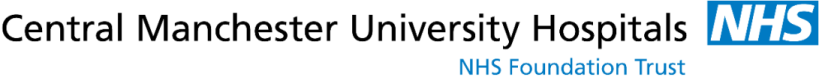 Triage review: Should they stay, or should they go?
Dr Susanna Currie
ST4 Genitourinary Medicine
Central Manchester University Hospitals NHS Foundation Trust
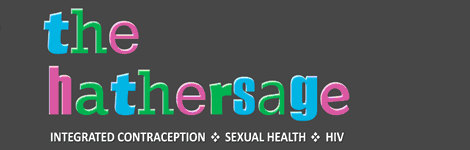 Background
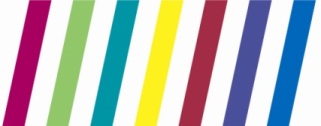 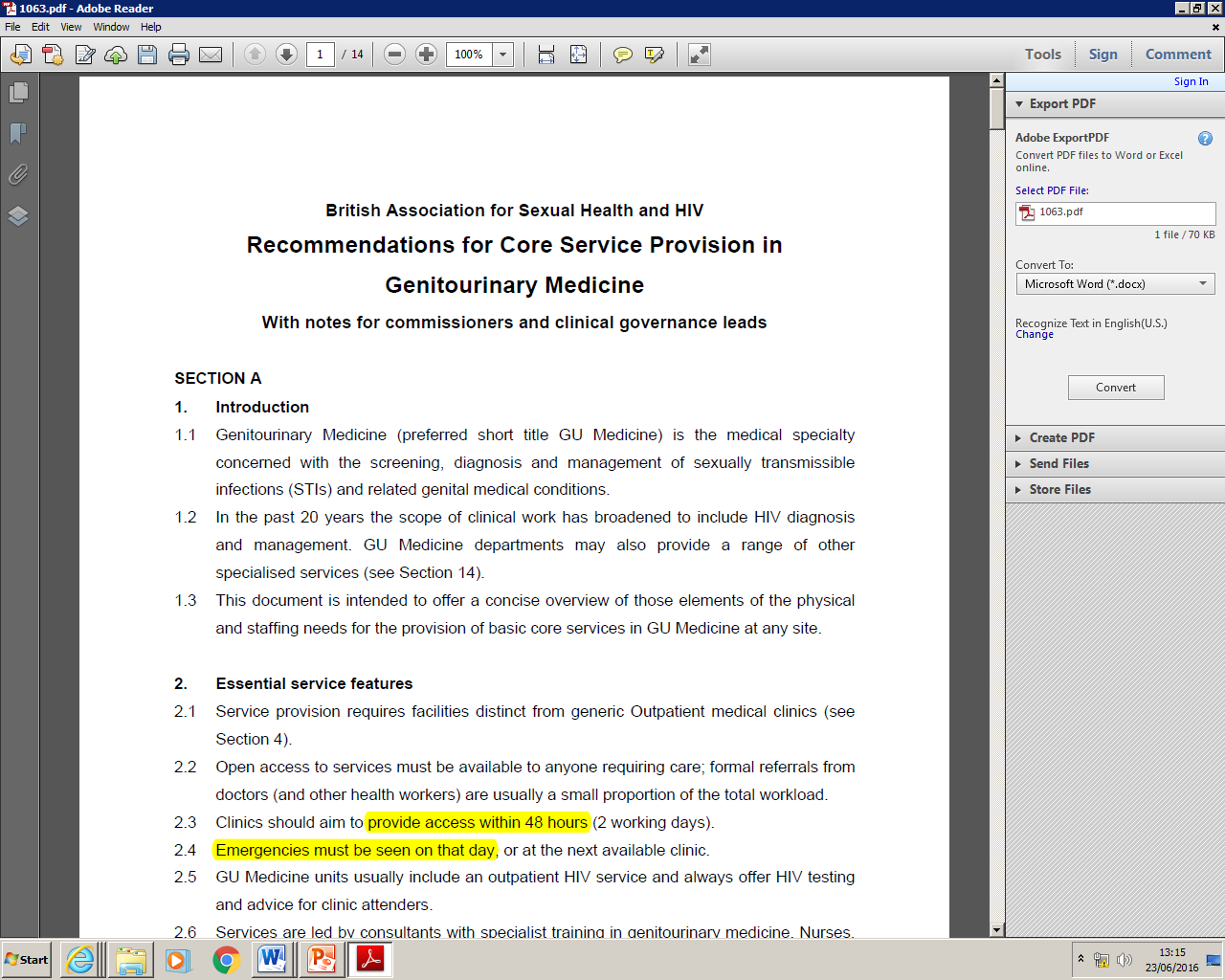 BASHH Guidance:
48 hour access for all
On the day review for emergencies

Manchester Centre for Sexual Health:
Triage forms since 2010
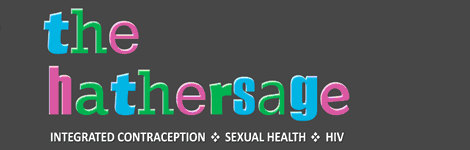 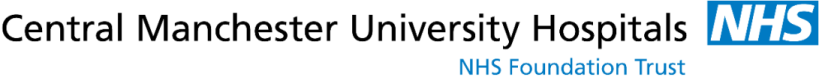 Aim
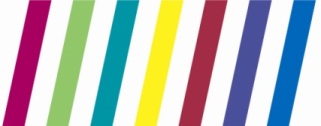 Review the diagnoses of patients who fill in triage forms
And in turn, determine whether triage is effective
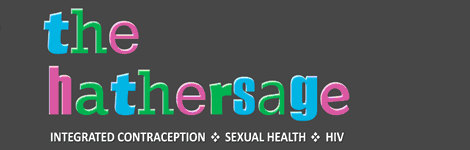 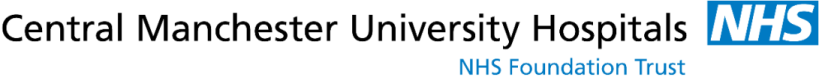 Method
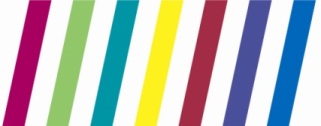 A retrospective review of all triage forms completed between 5/1/15 – 24/3/15 and the diagnoses of those patients
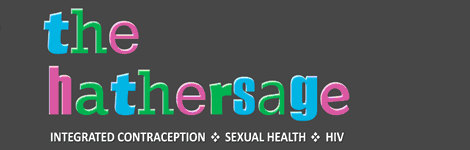 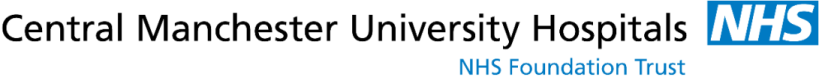 Results
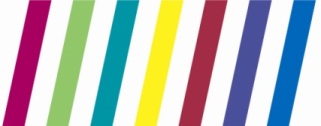 January – March 2015
? 
patients leave
698 
fill in triage forms
488
turned away
210
accepted
264
returned
224 
never returned
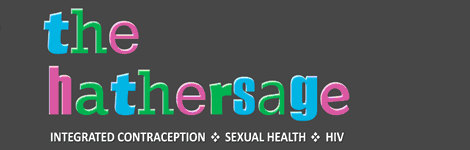 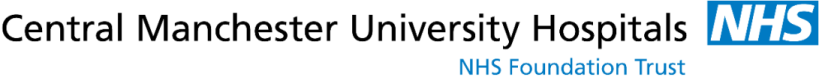 Results - diagnoses
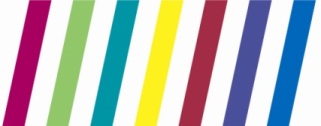 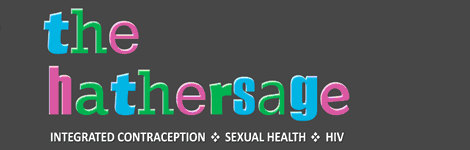 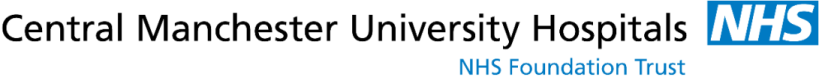 Results - diagnoses
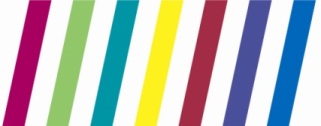 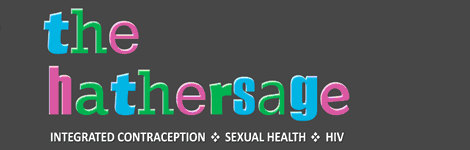 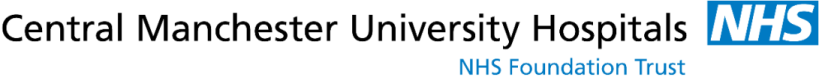 Results - diagnoses
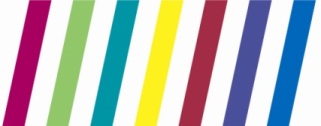 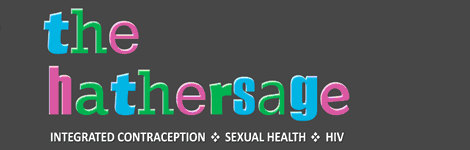 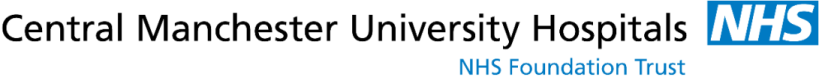 Results - diagnoses
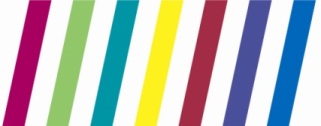 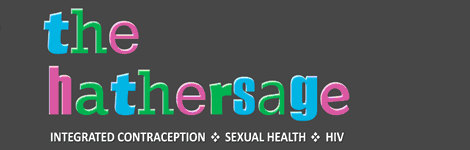 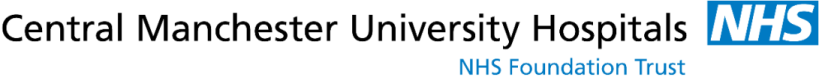 Results - diagnoses
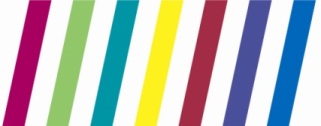 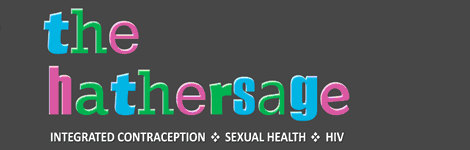 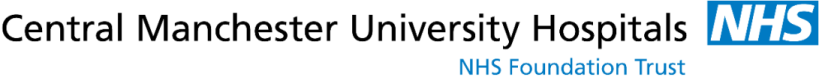 Results - diagnoses
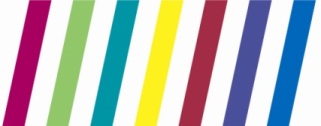 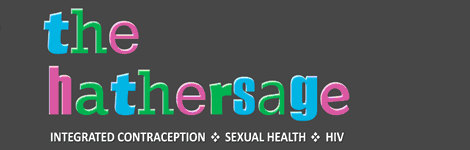 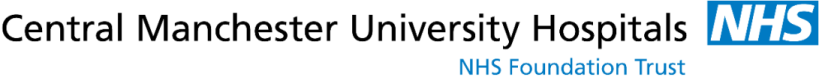 Results - diagnoses
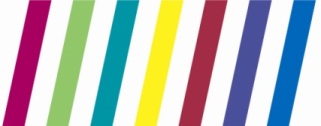 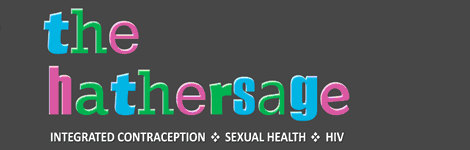 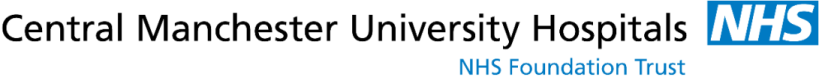 Results - diagnoses
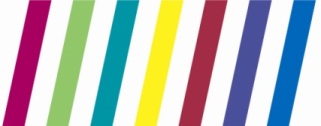 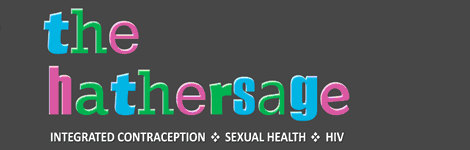 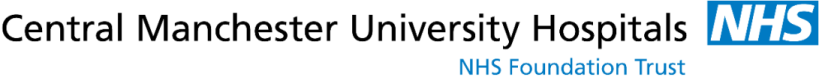 Percentage accepted & rejected
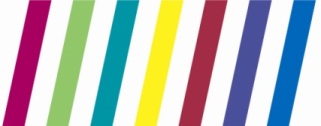 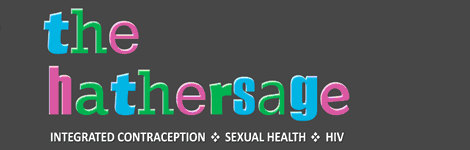 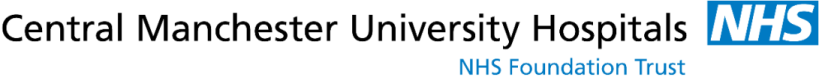 Percentage accepted & rejected
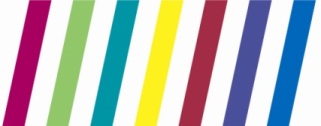 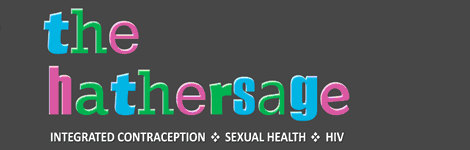 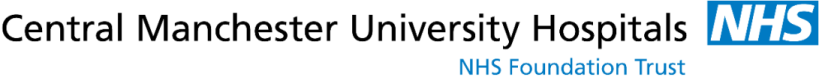 Limitations
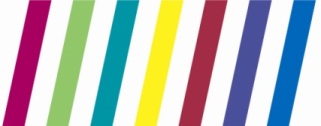 January – March 2015
When clinic is full
? 
patients leave
698 
fill in triage forms
488
turned away
210
accepted
264
returned
224 
never return
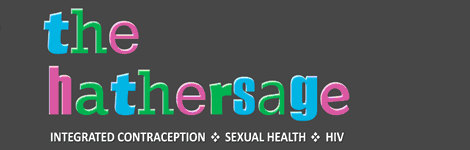 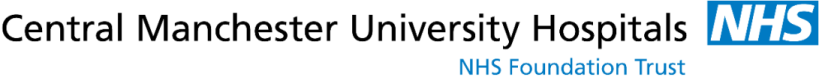 Conclusions
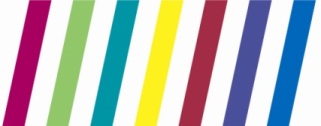 Triage is effective for some conditions
Acute needs such as PEPSE
Common, non-acute conditions such as warts and candidiasis
Triage is less effective for patients with chlamydia & gonorrhoea
BASHH concerns are justified
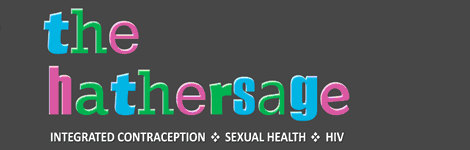 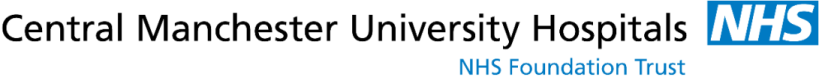 Possible strategies
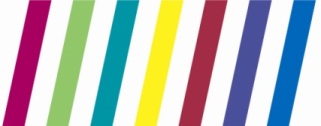 Asymptomatic screen for all patients 
Nearly 10% of those who returned had CT or GC
Saving clinic visits
Would this capture those who leave before triage?
Closer links between clinics in a region with central booking systems
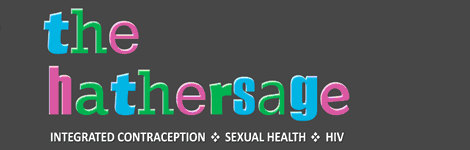 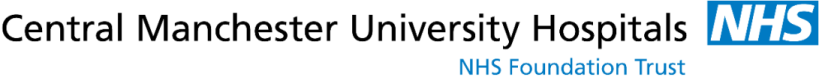 References
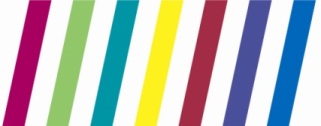 Recommendations for core service provision in genitourinary medicine. British Association for Sexual Health & HIV, 2005. www.bashh.org
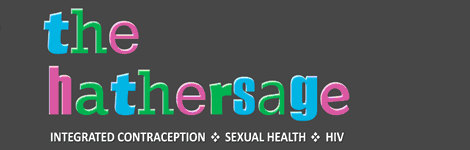 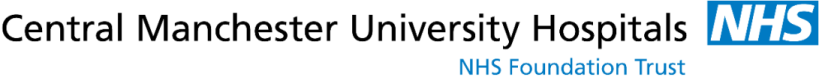